The plum
CREATED BY: Laura Perković, Bruna Radić, Petra Babić, Jasna Uvodić.
TEACHER: Gordana Čović.
General information
A plum is a drupe fruit of the subgenus Prunus.

Mature plum fruit may have a dusty-white coating that gives them a glaucous appearance.

Dried plum fruits are called dried plums or prunes, although prunes are a distinct type of plum, and may have antedated the fruits now commonly known as plums.
description
Plums are a diverse group of species. The commercially important plum trees are medium sized, usually pruned to 5-6 meters height.
Plum blossom
The trees can reach 12 meters in height and spread across 10 meters. They blossom in different months in different parts of the world.
history
Plums may have been one of the first fruits domesticated by humans.

Plum remains have been found in Neolithic age archaeological sites along with olives, grapes and figs.
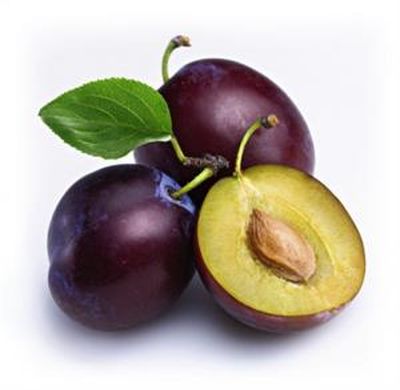 Plum day
Plum Day is celebrated in some parts of Croatia, mostly in Slavonia. People usually make traditional plum dishes.
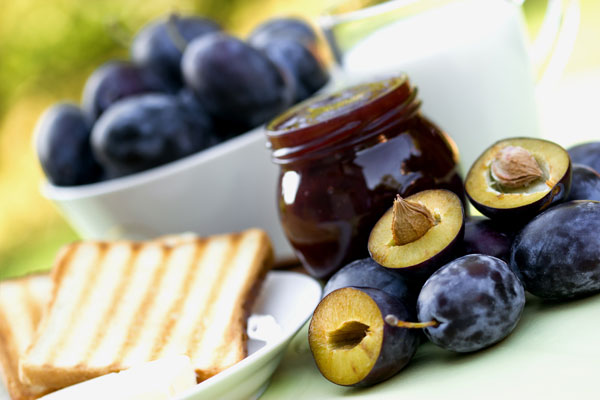 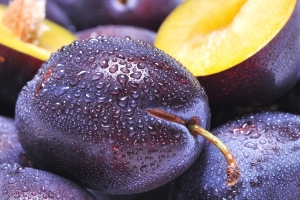 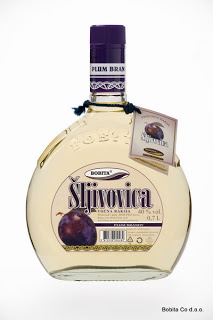 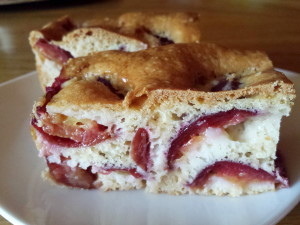 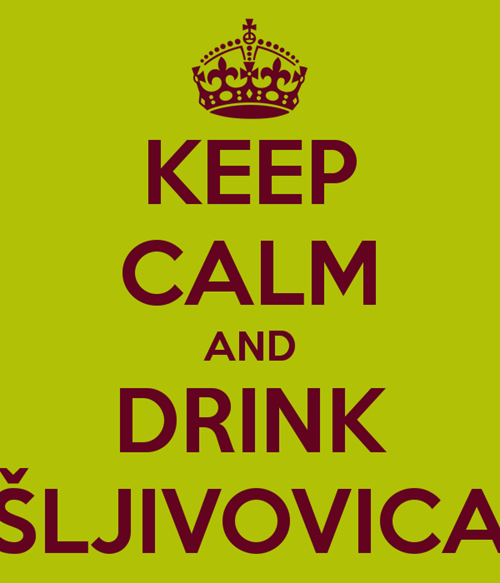